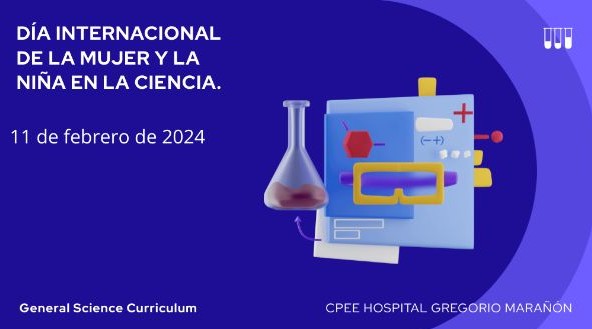 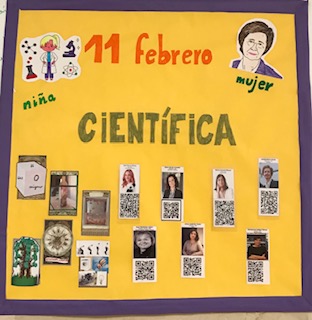 SILVIA MUÑOZ GONZÁLEZ
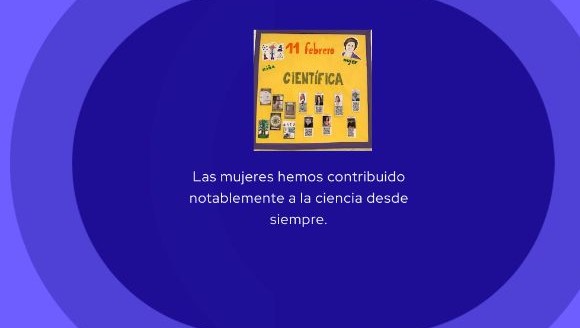 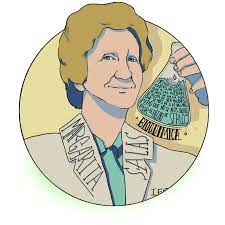 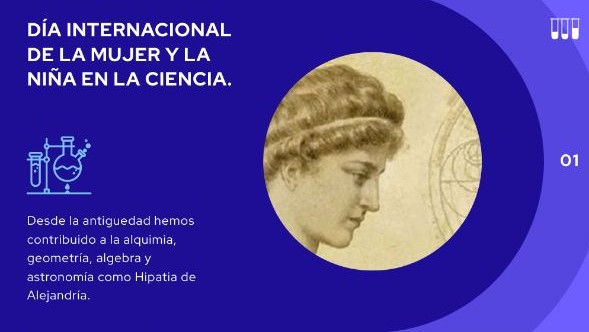 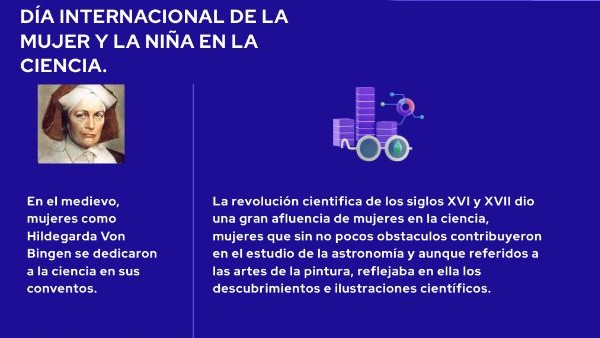 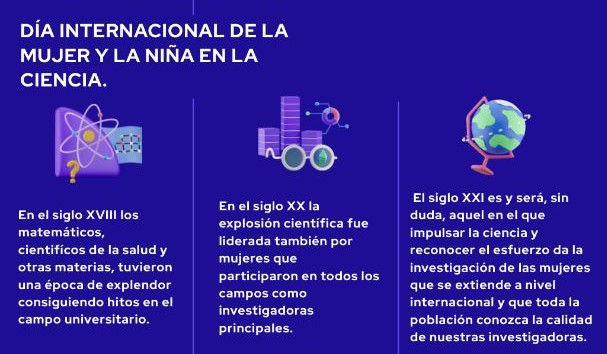 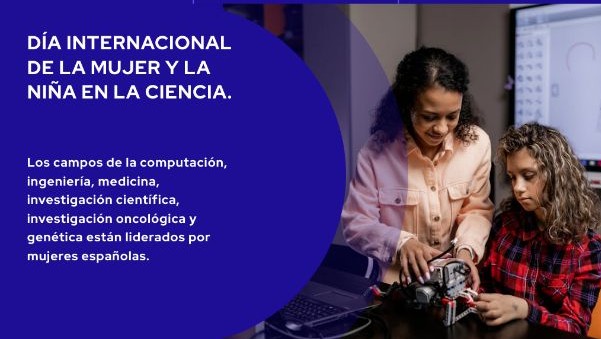